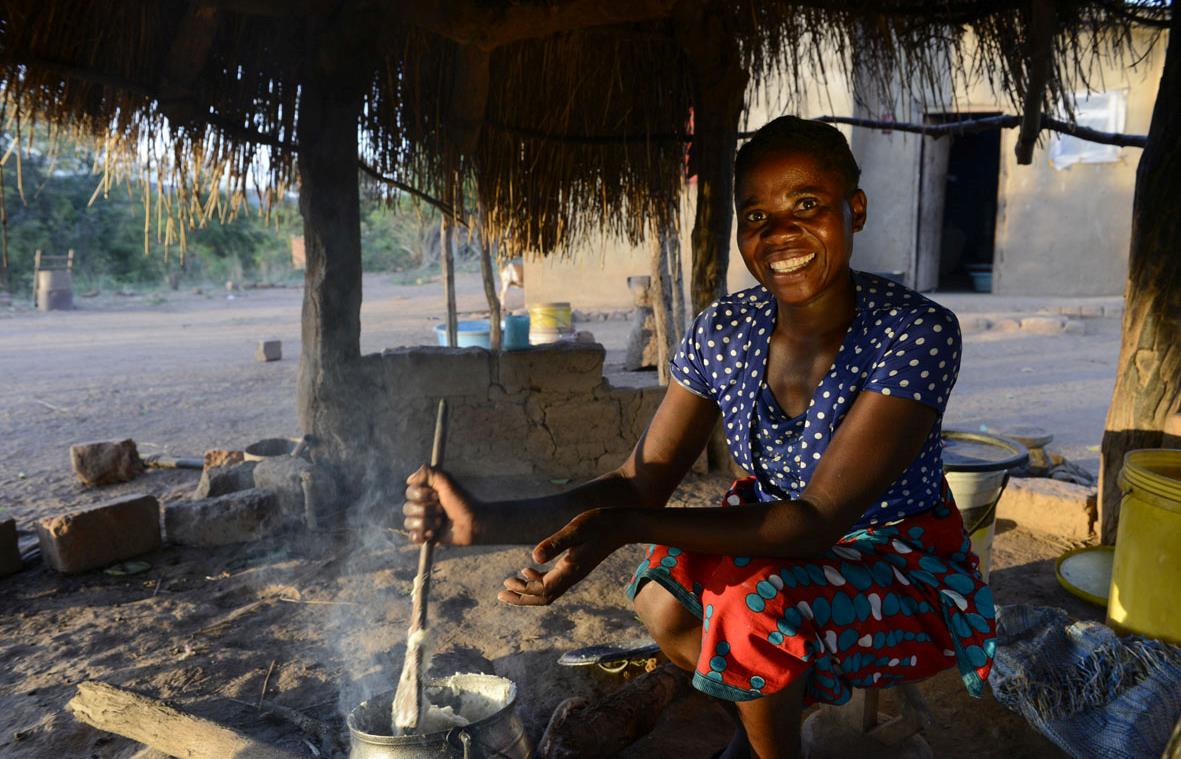 Sambia
Satt trotz Dürre
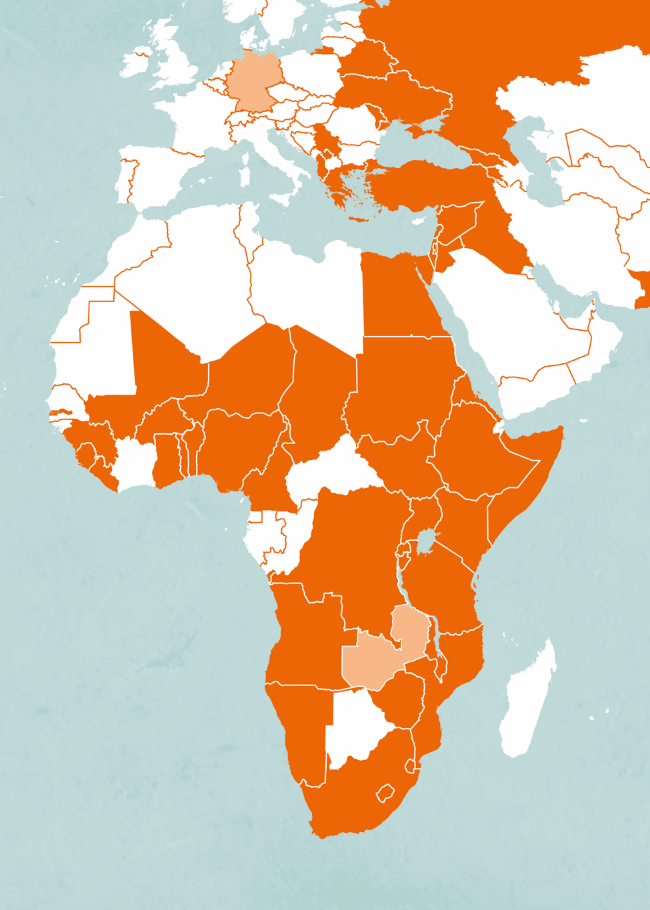 Sambia
Sambia	Deutschland

Fläche in km² 	752.618	357.022
Bevölkerung in Millionen 	17,4	80,2
Bevölkerungsdichte in Einw./km² 	23,1	225
Säuglingssterblichkeit in % 	5,6	0,3
Lebenserwartung in Jahren 		
Männer 	51,9	78,7
Frauen	55,3	83,6
Analphabetenrate in %
Männer 	9,4	<1
Frauen	16,9	<1
Bruttoinlandsprodukt in $/Kopf 	4.000	50.800

Quelle: CIA World Factbook (2020)
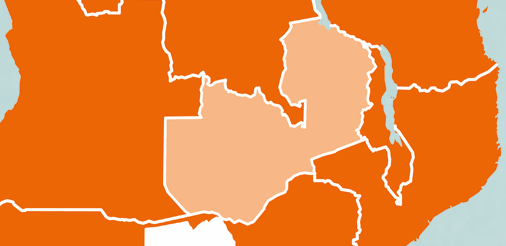 TANSANIA
DR KONGO
SAMBIA
ANGOLA
SAMBIA
MALAWI
Lusaka
Siabunkululu
MOSAMBIK
NAMIBIA
SIMBABWE
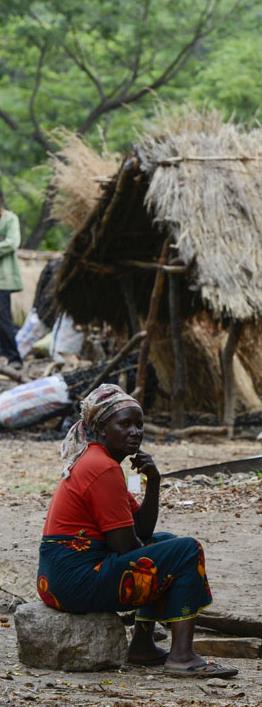 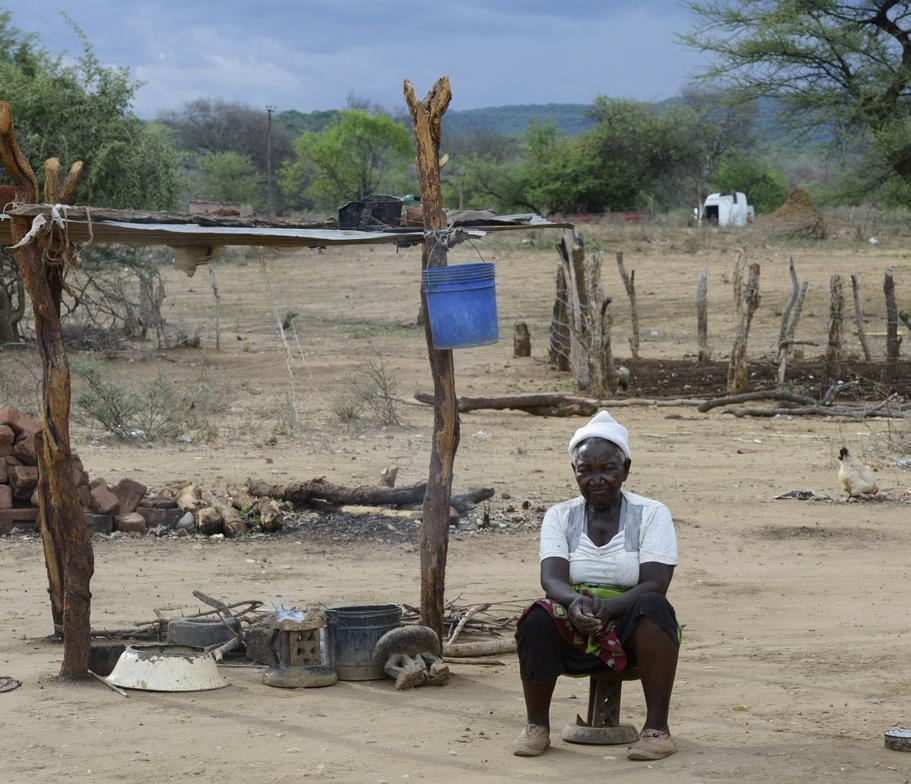 Vom Wirtschaftswachstum der letzten Jahre haben in Sambia nur wenige profitiert. 60 Prozent der Menschen auf dem Land leben von weniger als einem Dollar am Tag.
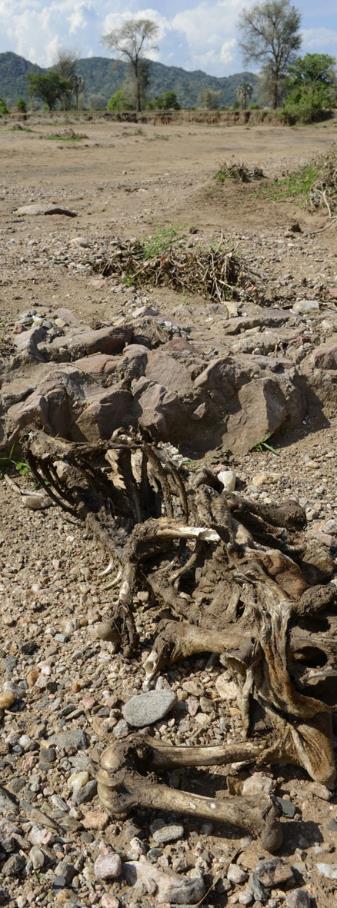 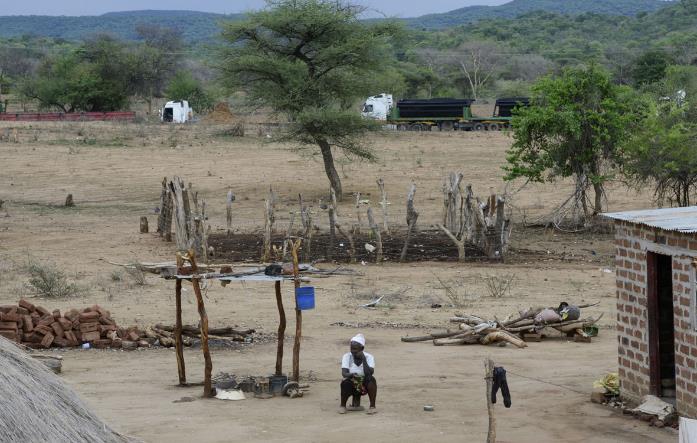 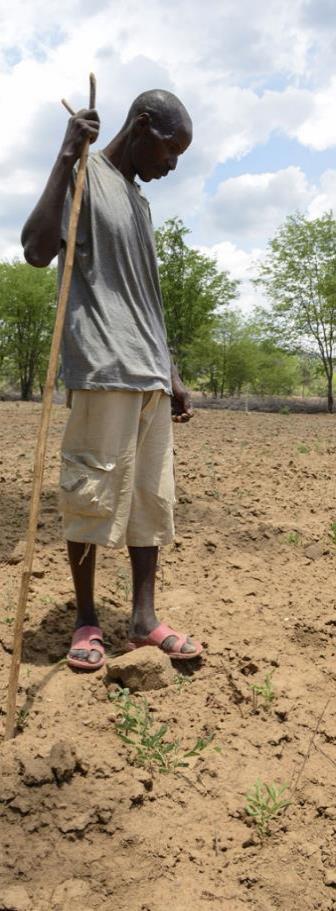 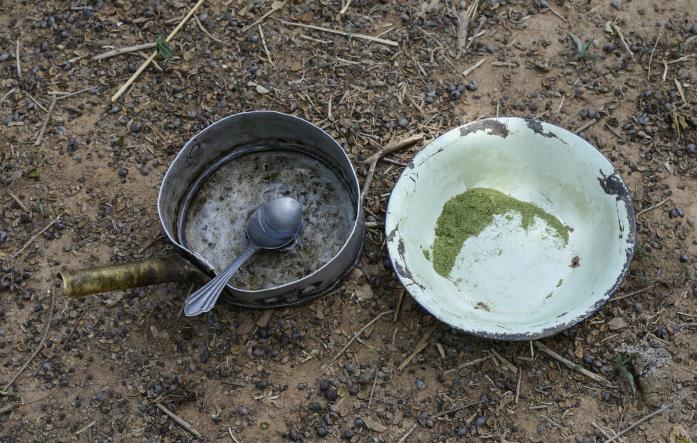 Der Bezirk Sinazongwe im Süden des Landes ist durch große Trockenheit geprägt. Der Klimawandel verschärft die Situation zusätzlich. Mangelernährung ist weit verbreitet.
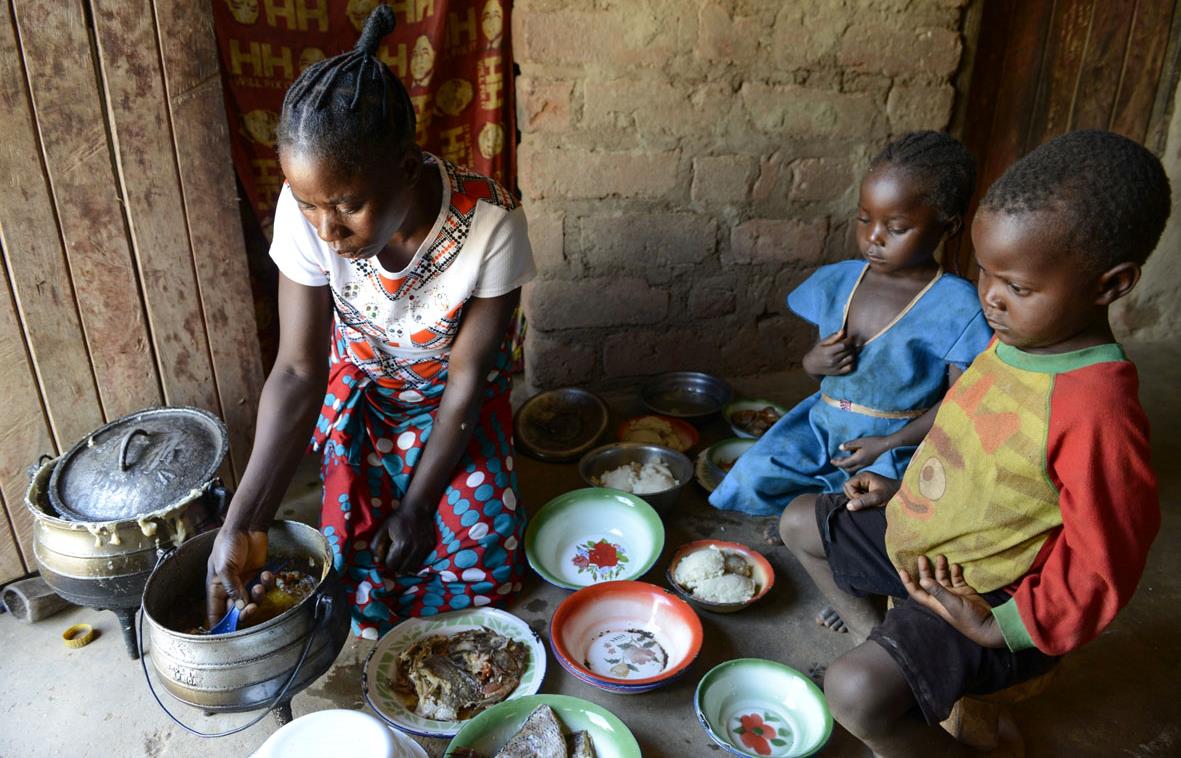 Bis vor drei Jahren musste auch Familie Hanzala ums Überleben kämpfen. „Am schlimmsten war es, die Kinder nicht satt zu bekommen“, sagt Mutter Never.
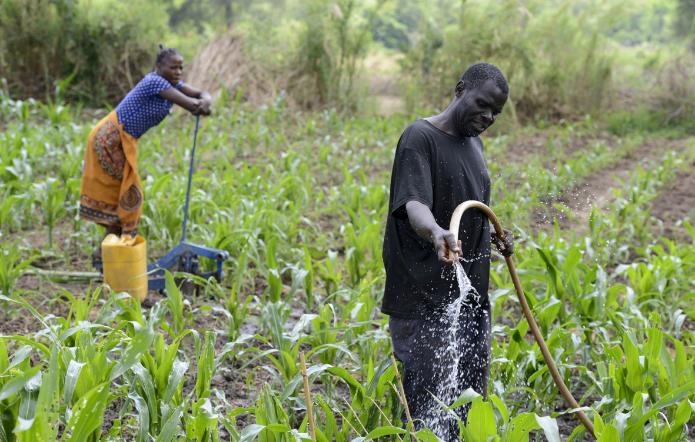 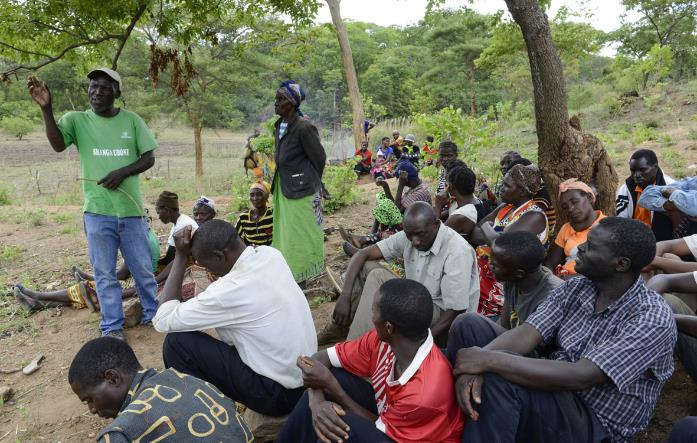 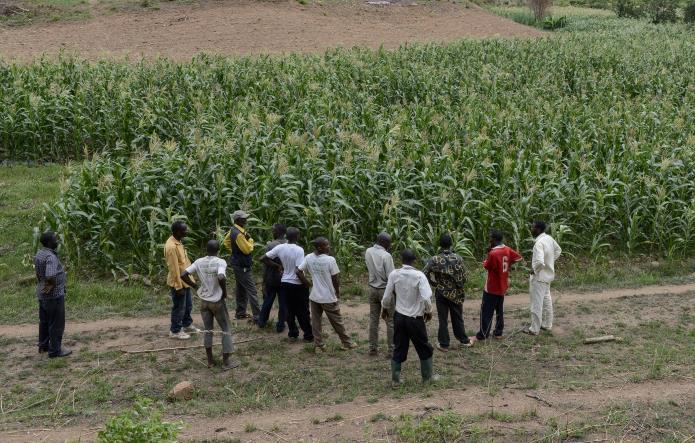 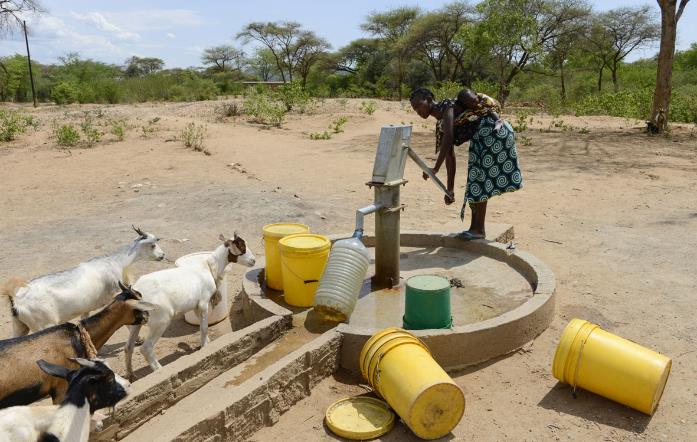 Unterstützung erhielt die Familie von der Kaluli Development Foundation (KDF). Sie hilft Kleinbauernfamilien bei der Bewässerung und der nachhaltigen Landwirtschaft.
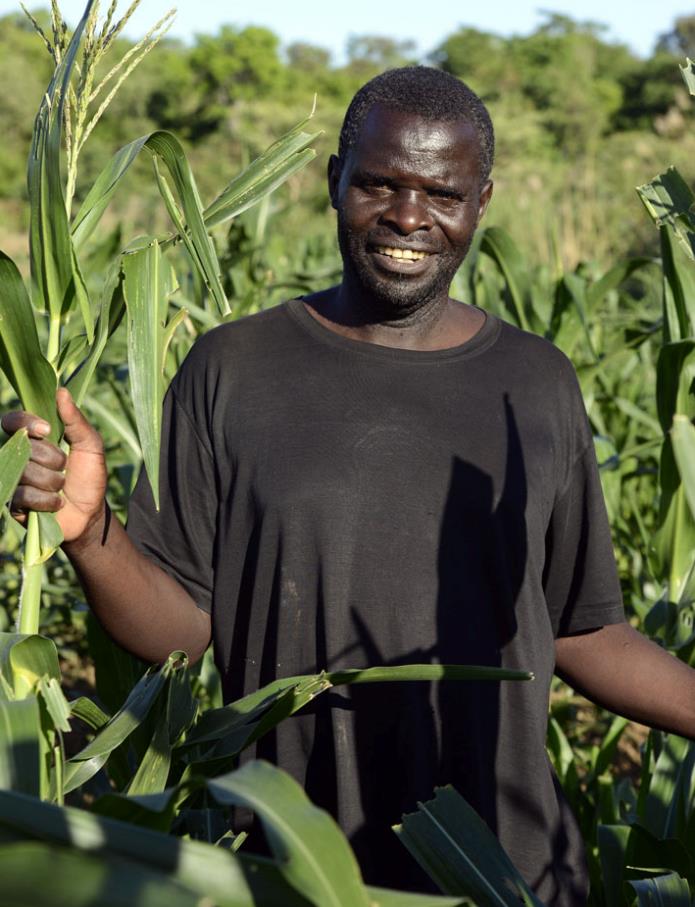 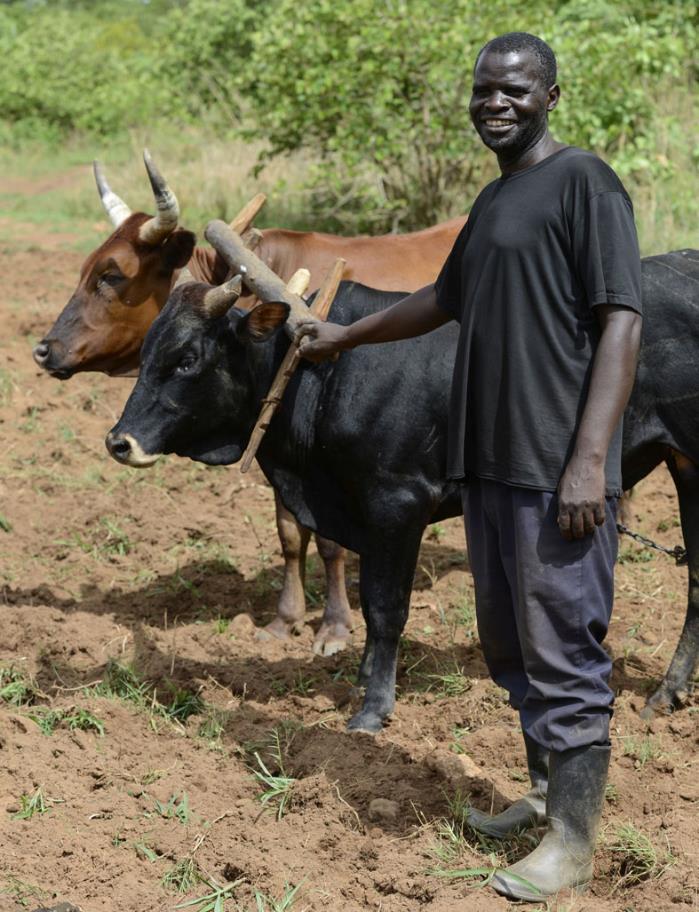 Obwohl der ersehnte Regen immer noch auf sich warten lässt, ist Jackson Hanzala inzwischen guten Mutes: „Wir essen drei bis vier Mal am Tag“, sagt er.
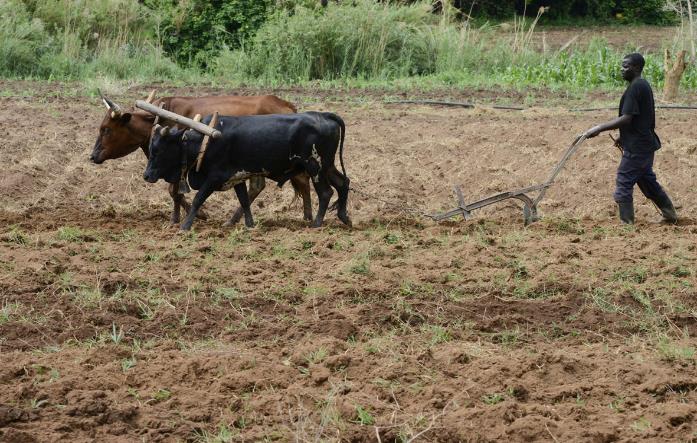 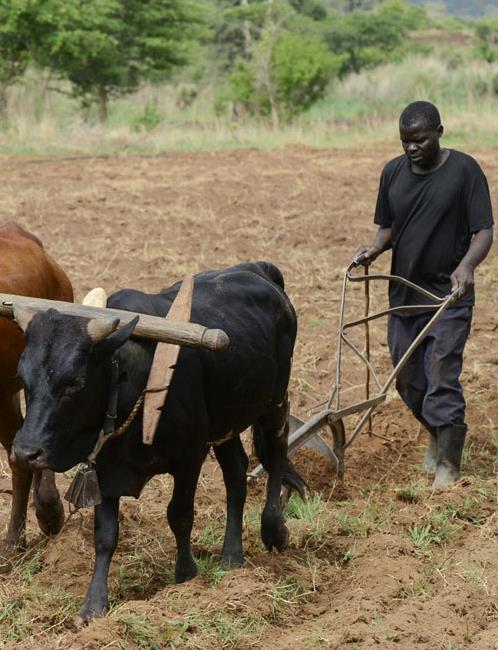 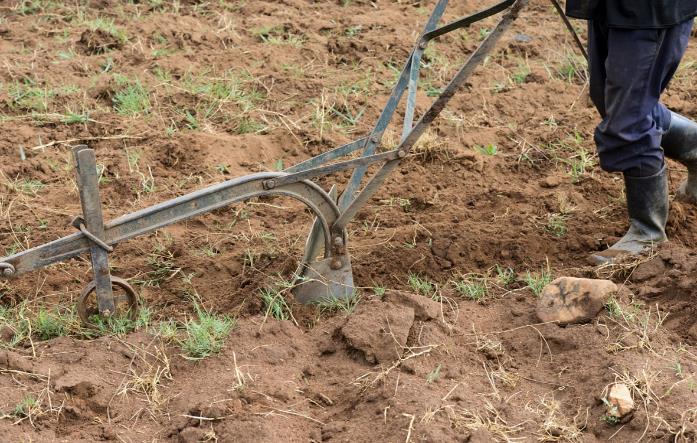 Mit lautem Schnalzen treibt er zwei kräftige Ochsen an, die einen Pflug durch die Erde ziehen. Der Kleinbauer will auf seinem Feld Tomaten, Okra und Bohnen pflanzen.
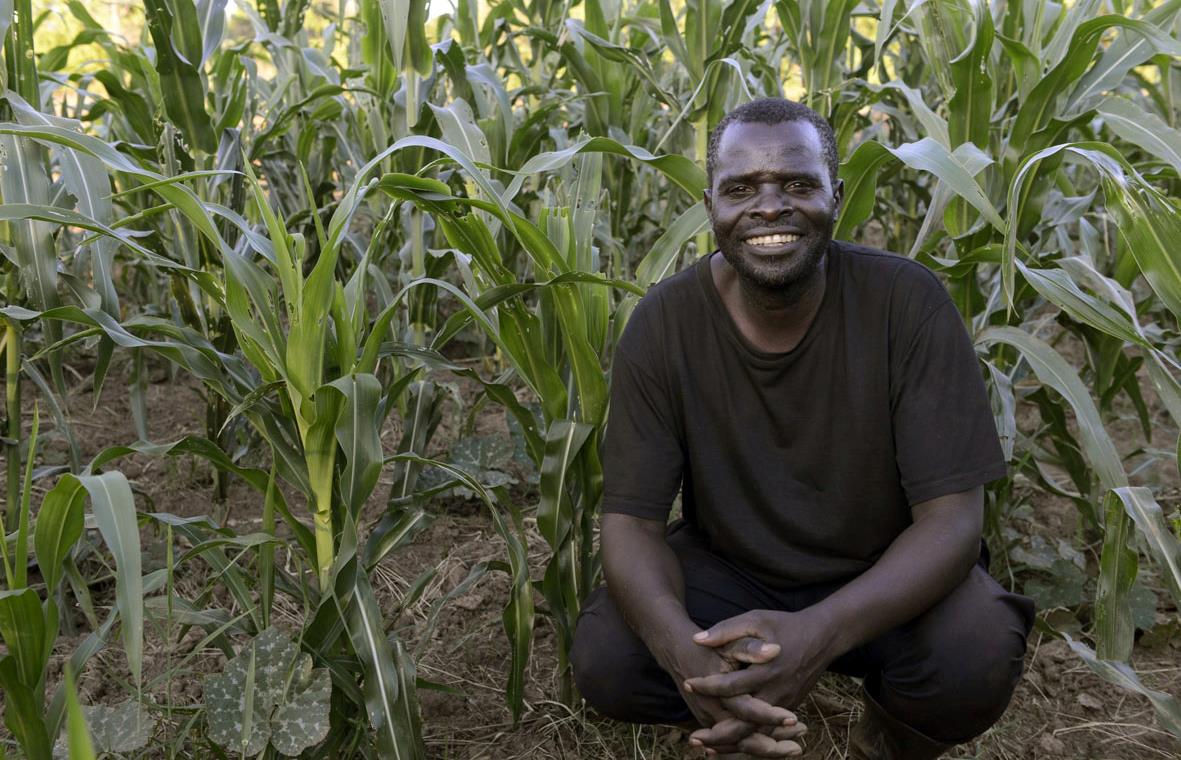 Mais hat der Kleinbauer schon vor einigen Wochen gesät. Bei den Pflanzen haben sich bereits Kolben ausgebildet. Bohnen und Kürbisblätter ranken an den Stängeln empor.
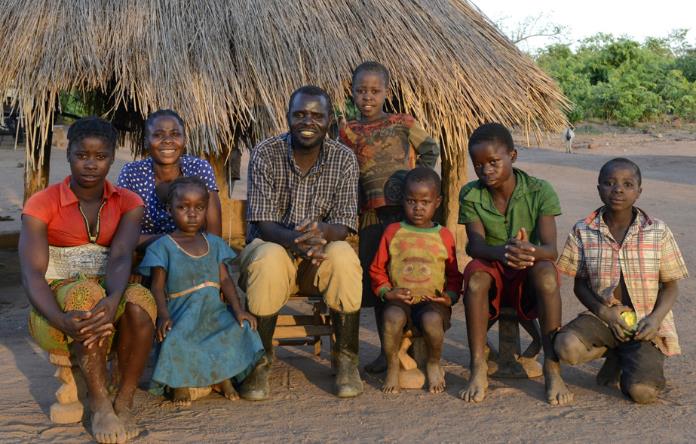 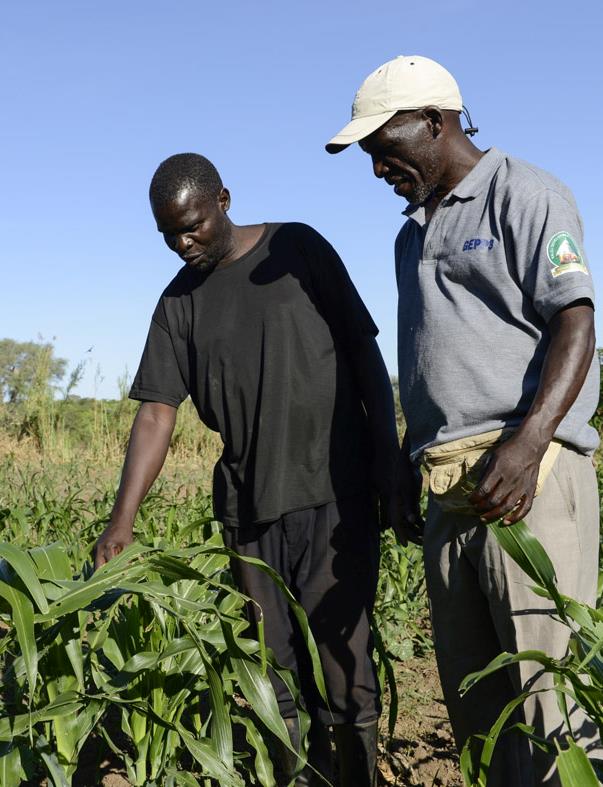 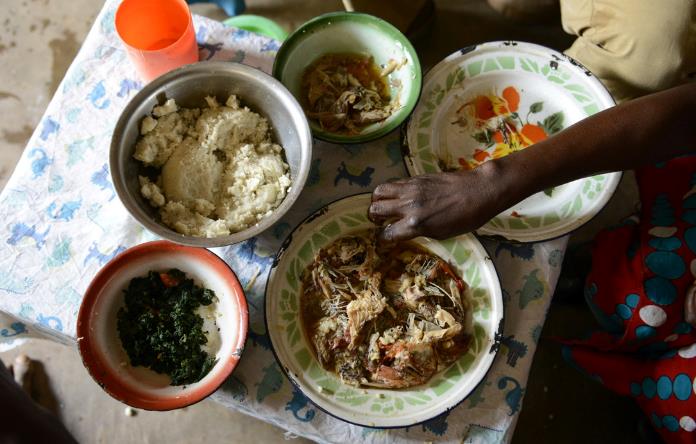 Seit Jackson Hanzala und seine Frau Never von KDF Saatgut und Know-how bekamen, müssen sie und ihre Kinder keinen Hunger mehr fürchten.
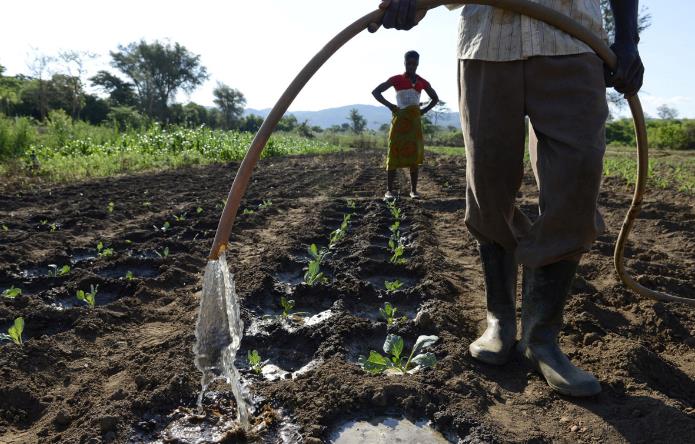 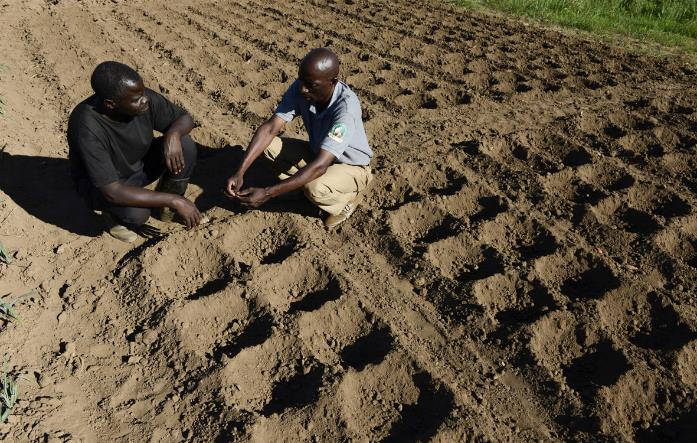 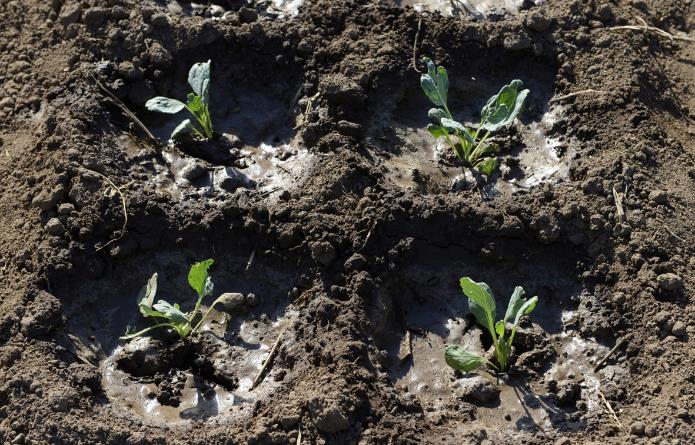 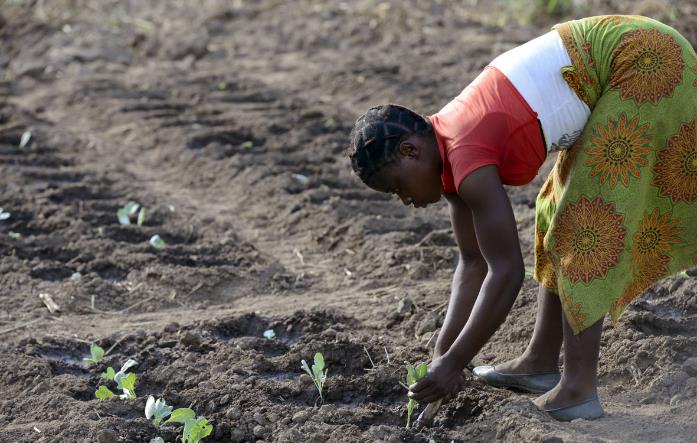 Von den Fachleuten der Organisation haben die Eheleute viel gelernt. So haben sie Mulden für Kohlsetzlinge in ihr Feld gegraben. Sie verhindern, dass Wasser abfließt.
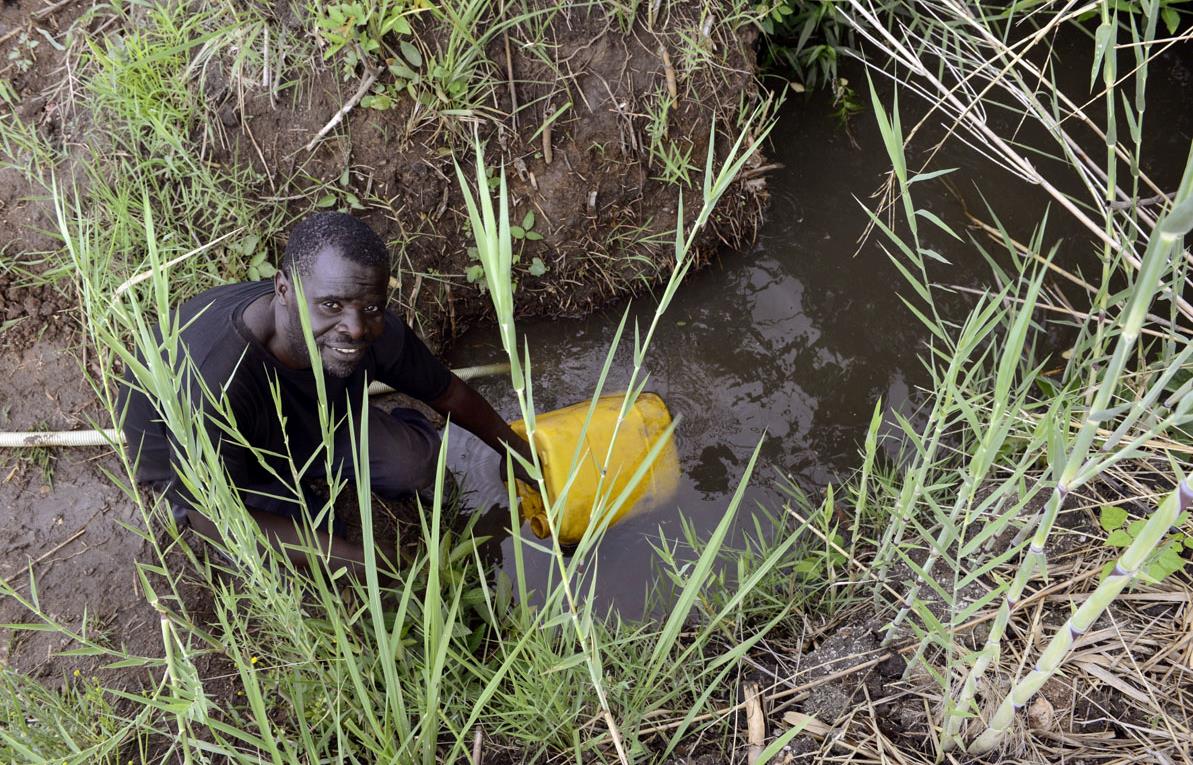 Um trotz der großen Trockenheit an Wasser zu gelangen, hat Jackson Hanzala zudem einige mannstiefe Löcher gegraben. Sie reichen hinab bis zum Grundwasserspiegel.
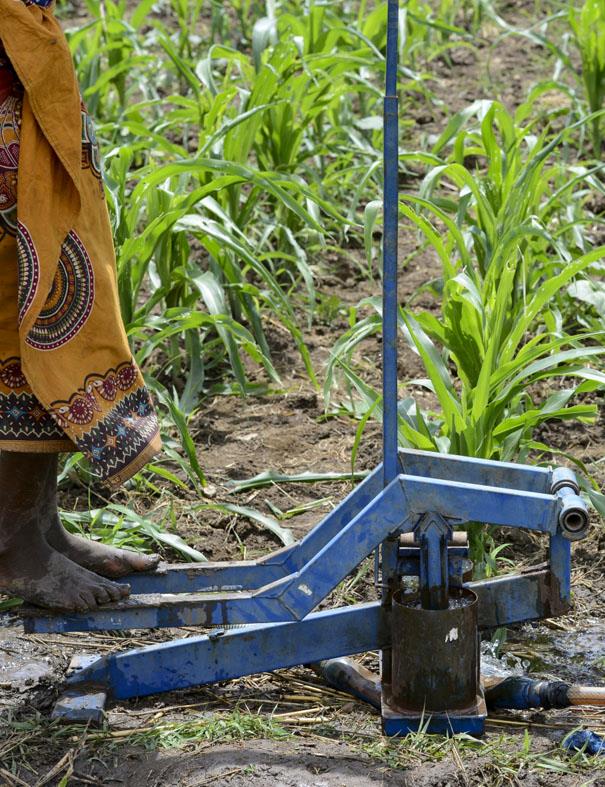 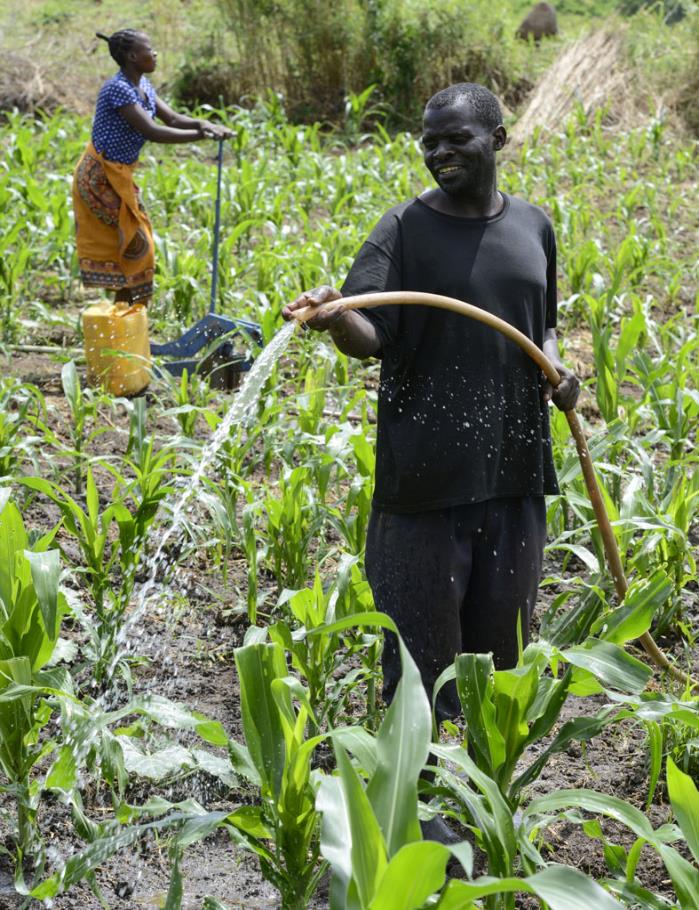 Früher musste die Familie das Wasser mühsam mit einem Kanister aus dem Loch schöpfen. Durch einen von KDF vermittelten Kredit besitzen sie nun eine Tretpumpe.
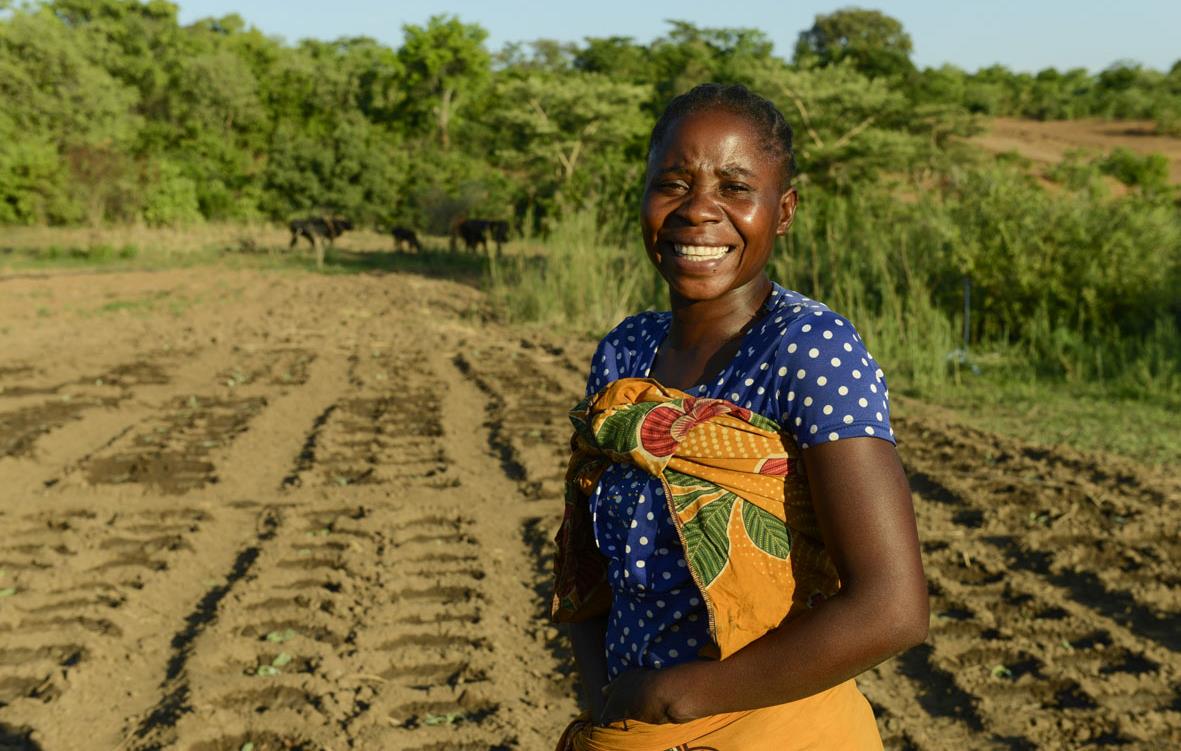 Never Hanzala blickt heute zuversichtlich in die Zukunft: „Wir essen gut, sind gesund, haben Geld für die Schulgebühren sowie Erspartes für Notfälle.“
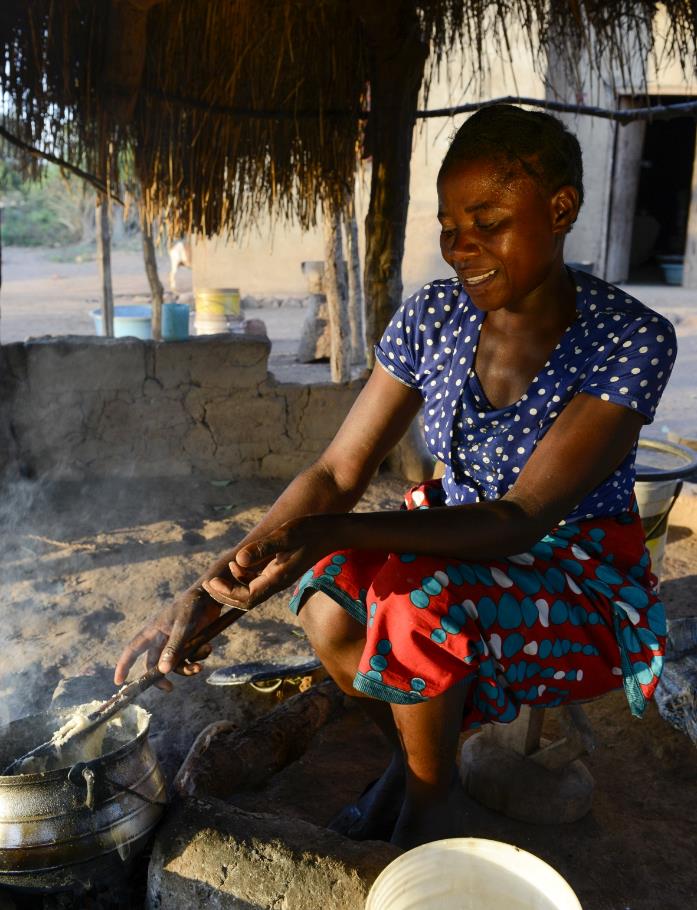 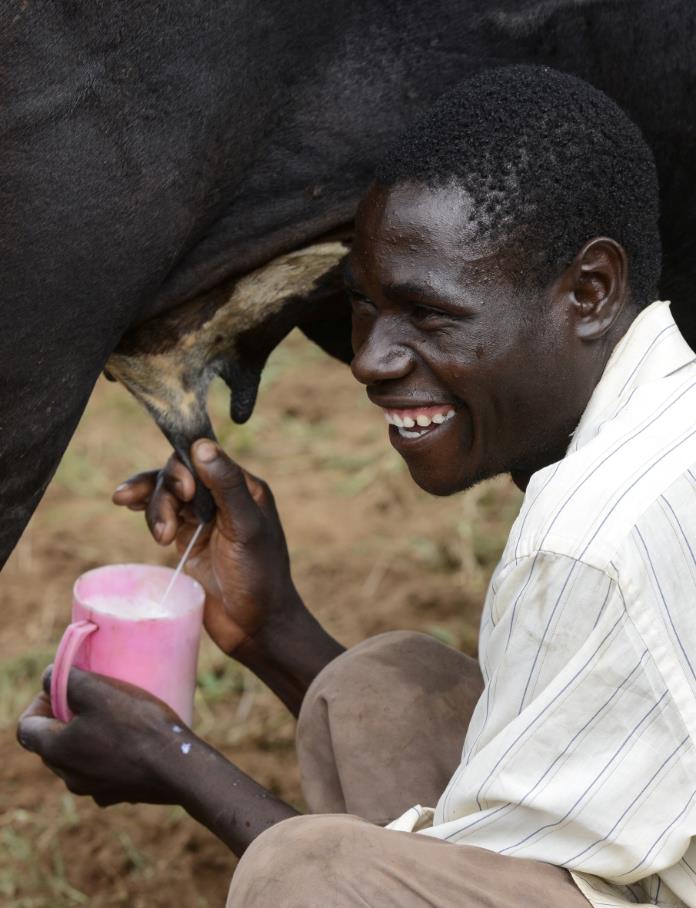 Inzwischen gibt es nicht nur den täglichen Topf Maisbrei. Es gibt sogar Milch von eige-nen Kühen, die die Familie vom Erlös der landwirtschaftlichen Produkte kaufen konnte.
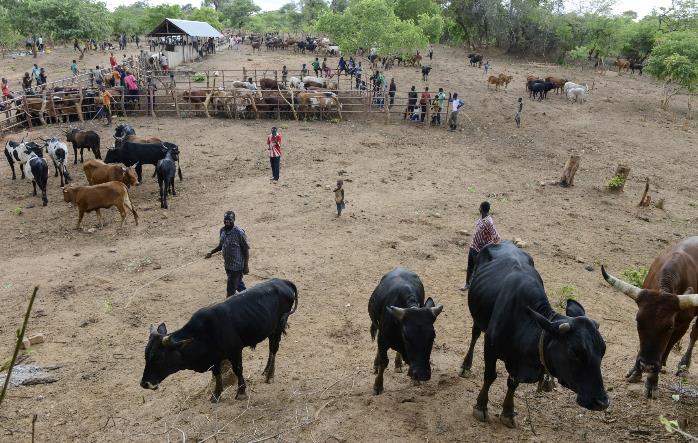 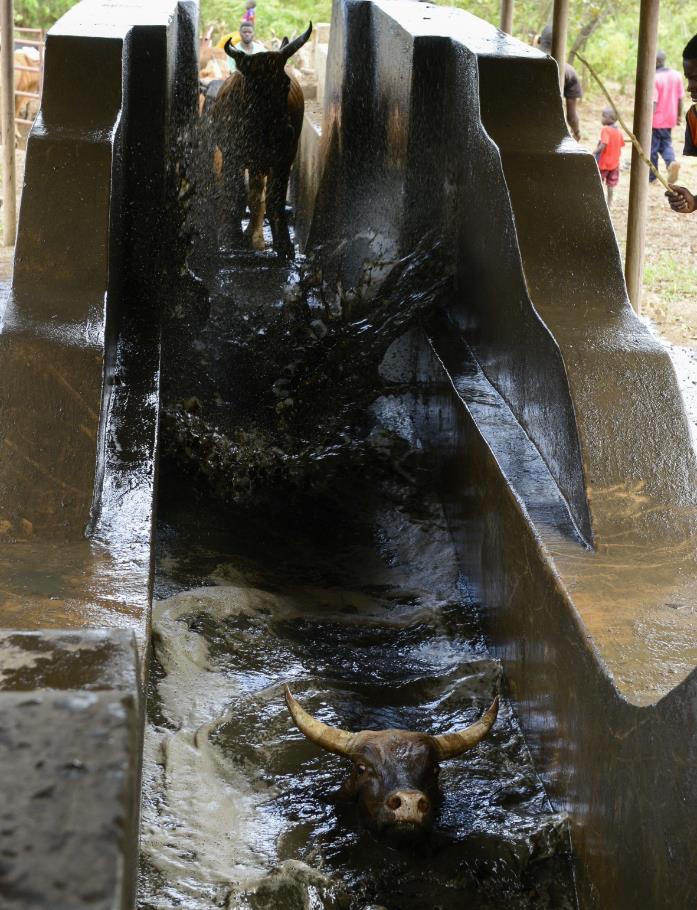 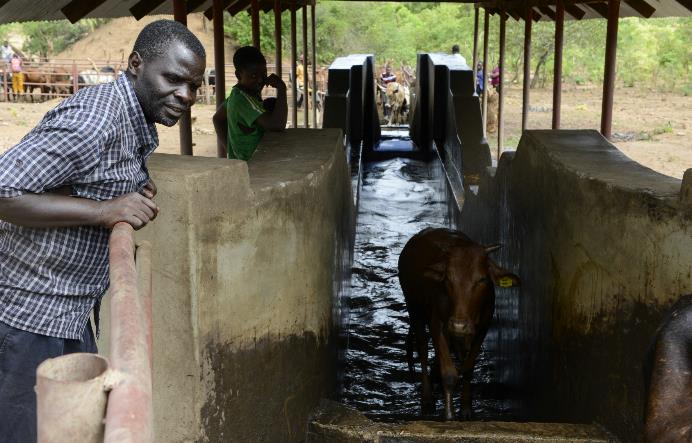 Ganz in der Nähe hat KDF ein Wasserbecken aus Beton errichtet, wo die Tiere von Parasiten befreit werden. Seitdem sind sie gesund und geben viel mehr Milch.
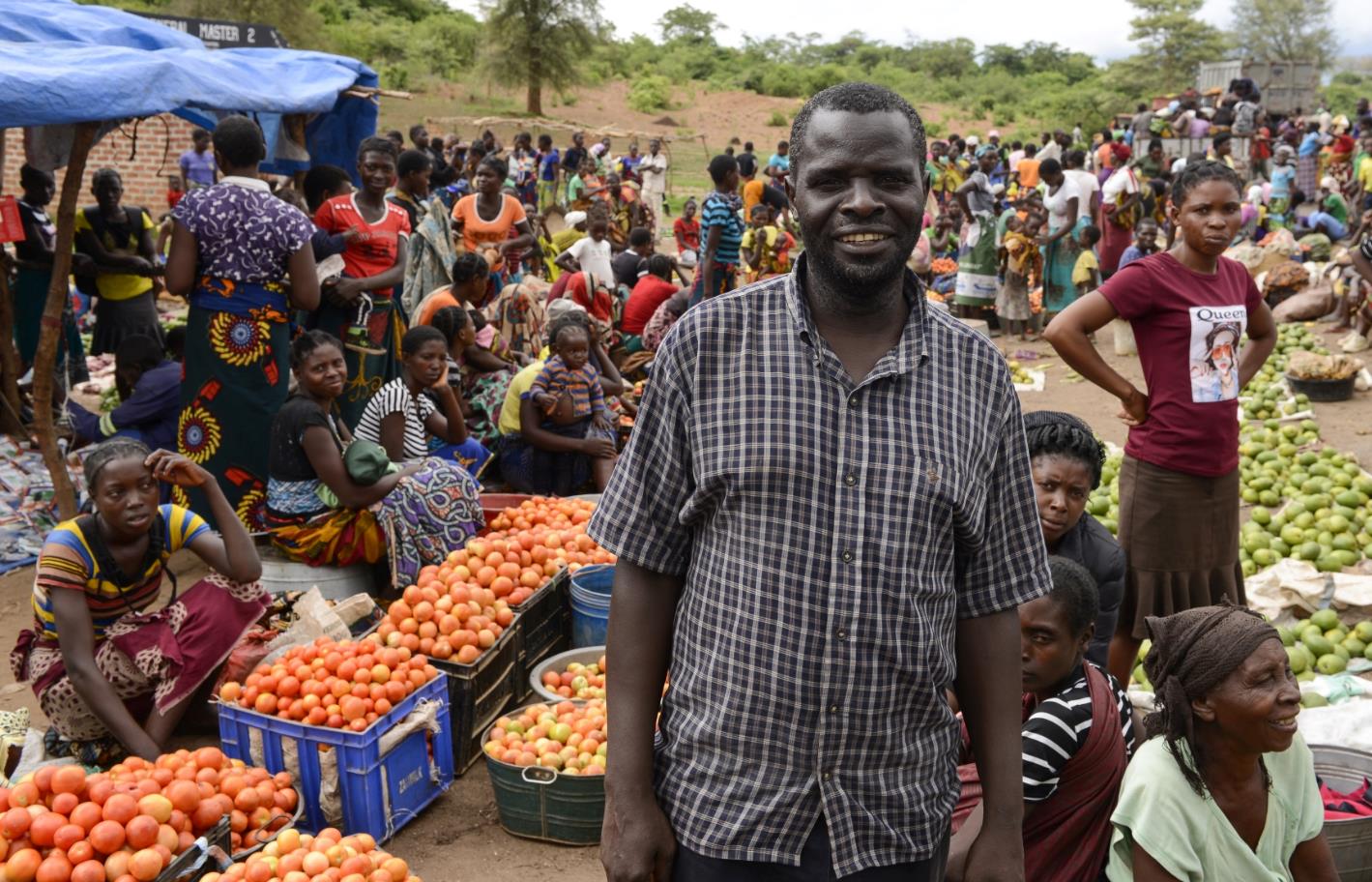 Jackson Hanzala verdient mittlerweise so gut, dass er sich bald einen Kleintransporter kaufen kann. „Damit könnte ich Mais und Gemüse zum Markt fahren.“
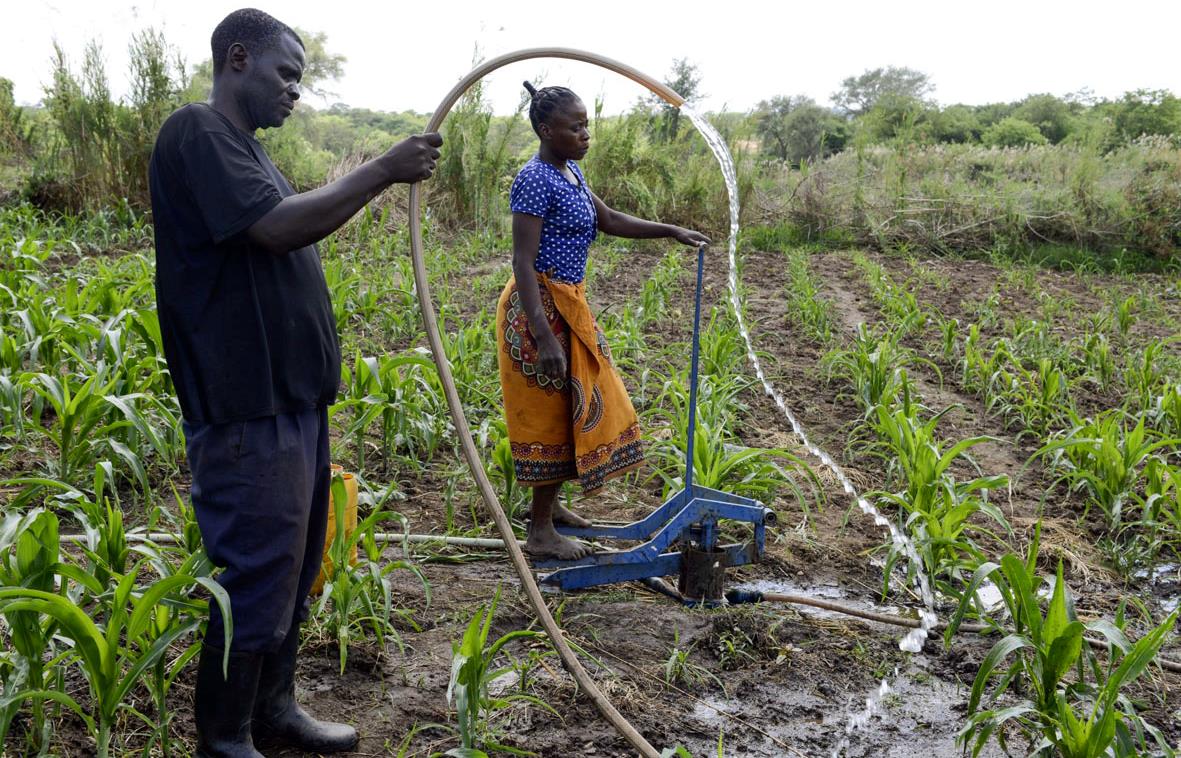 Hanzala heißt übersetzt Hunger. Früher störten ihn die Witze über seinen Namen. Heute mag er ihn, besonders in Kom­­bi­nation mit dem seiner Frau: Never – niemals.
Sie sahen eine Präsentation zum Projekt der Partnerorganisation 
Kaluli Development Foundation (KDF) aus Sambia.
Satt trotz Dürre
www.brot-fuer-die-welt.de/projekte/sambia-duerre

Herausgeber
Brot für die Welt
Evangelisches Werk für Diakonie und Entwicklung e.V.
Caroline-Michaelis-Str. 1
10115 Berlin
Telefon 030 65211 4711
kontakt@brot-fuer-die-welt.de 


Redaktion Thorsten Lichtblau, Thomas Knödl, Franziska Reich
Text Klaus Sieg
Fotos Jörg Böthling
Gestaltung Thomas Knödl 					     

Berlin, Juni 2020
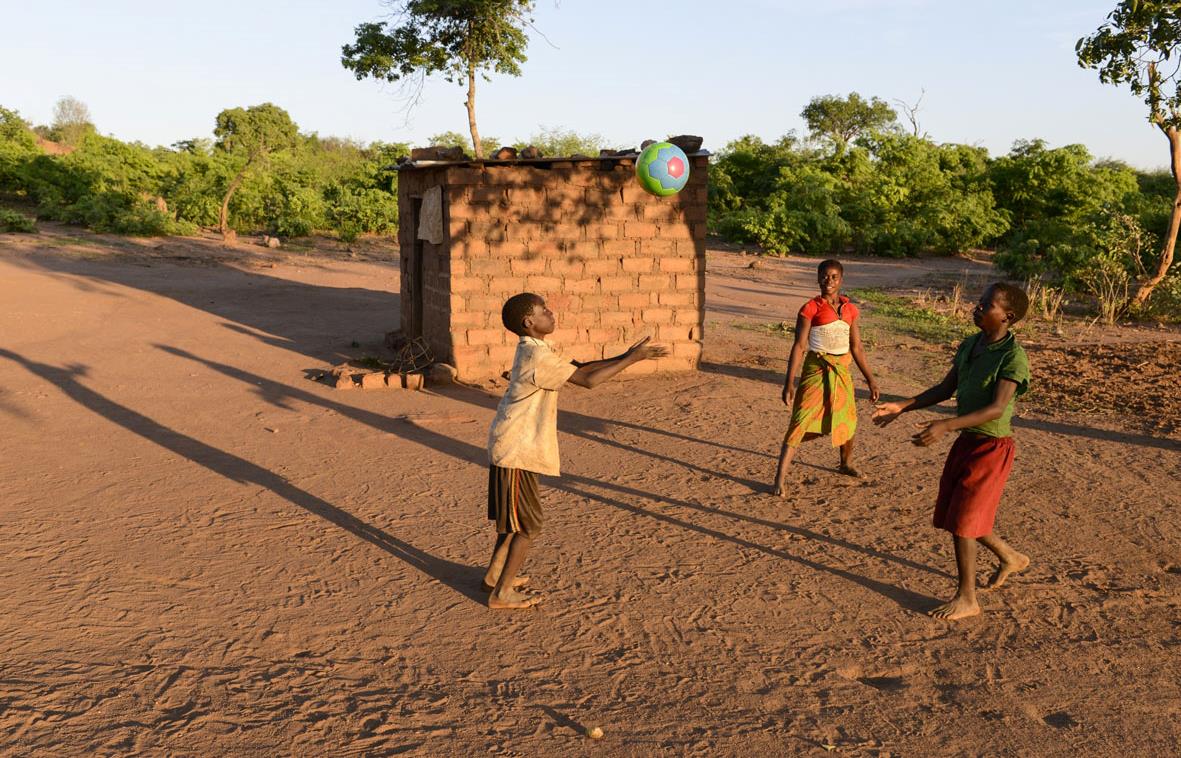 Spendenkonto
Bank für Kirche und Diakonie
IBAN: DE10 1006 1006 0500 5005 00